Everyday Foods for:
A Healthy Heart
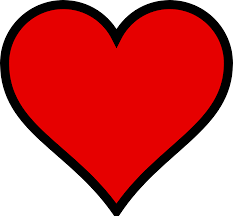 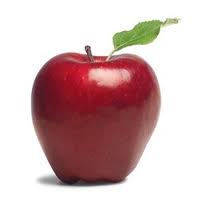 Apple
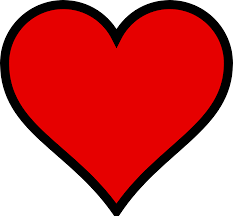 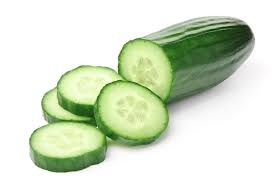 Cucumber
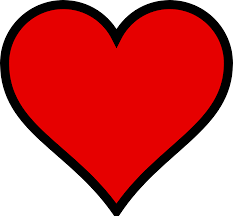 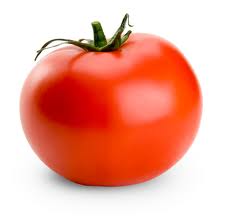 Tomato
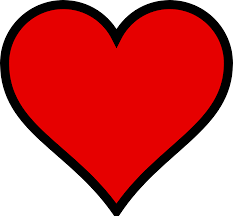 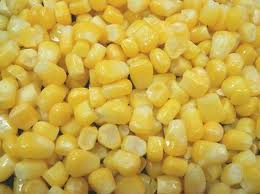 Sweetcorn
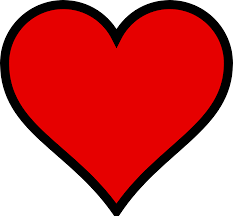 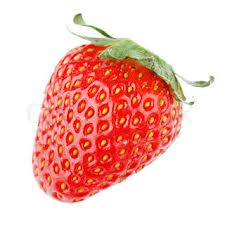 Strawberry
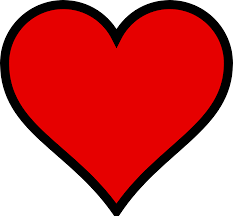 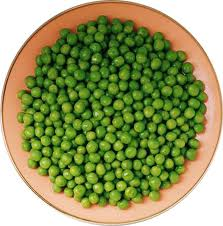 Peas
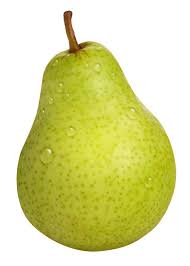 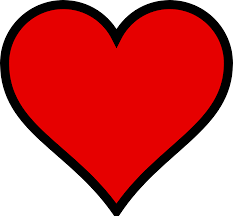 Pear
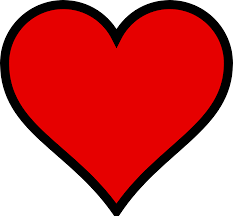 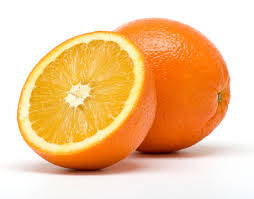 Orange
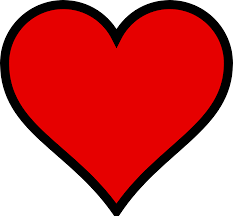 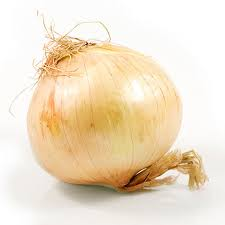 Onion
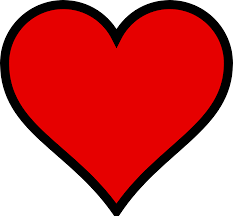 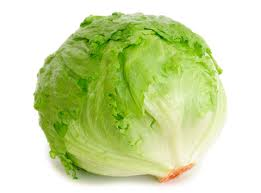 Lettuce
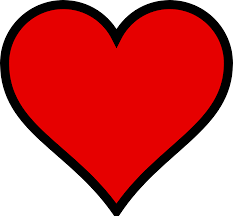 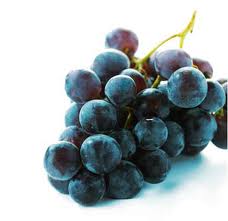 Grapes
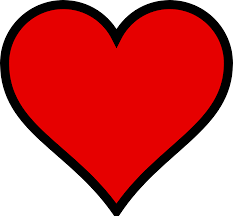 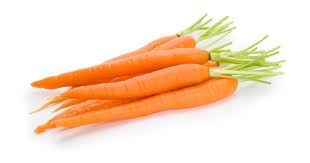 Carrot
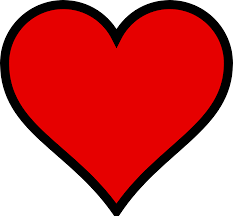 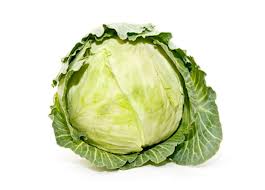 Cabbage
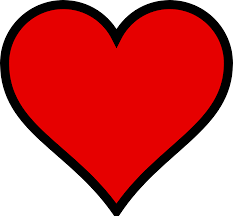 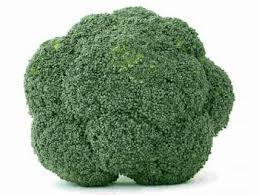 Broccoli
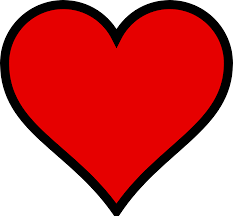 Banana
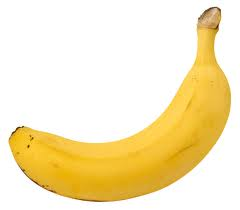